Познавање друштва
Привреда у Републици Српској и Федерацији Босне и Херцеговине
Пољопривреда и шумарство
Енергетика и рударство
ГРАНЕ ПРИВРЕДЕ
Туризам, угоститељство и трговина
Индустрија и саобраћај
Основни циљ пољопривреде јесте производња хране биљног и животињског поријекла.
Најважније гране пољопривреде су земљорадња и сточарство.
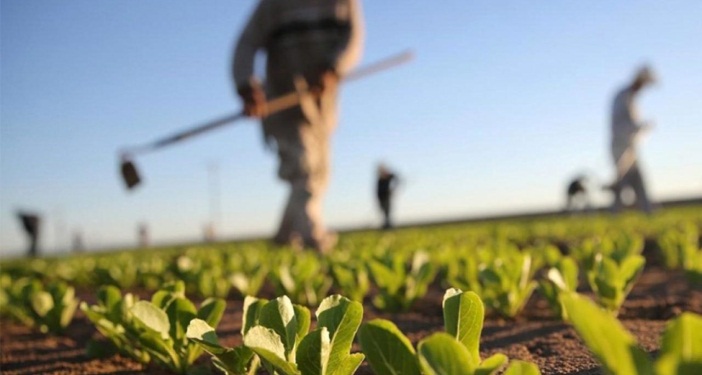 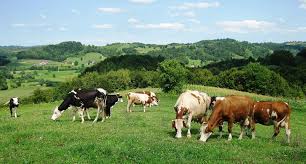 Земљорадња је грана пољопривреде која се бави производњом житарица, поврћа, воћа, винове лозе, крмних и индустријских биљака.
Гране земљорадње су: ратарство, воћарство и виноградарство.
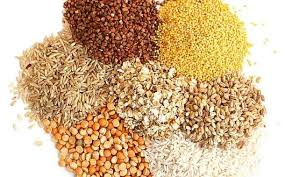 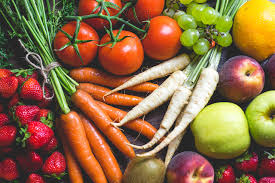 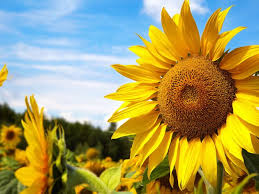 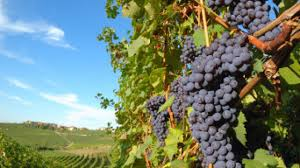 СТОЧАРСТВО
Узгој крупне и ситне стоке
Узгој перади
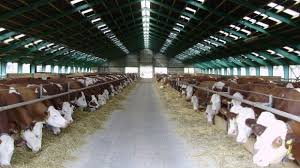 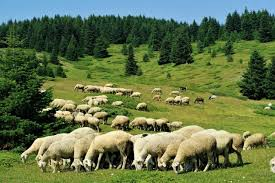 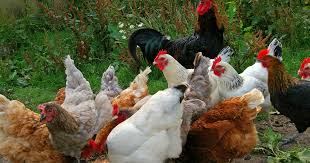 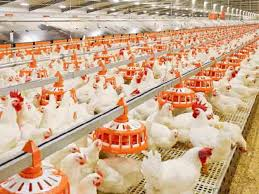 Шумарство је важна привредна грана Босне и Херцеговине, јер су шуме њено велико природно богатство.
Дрво из шума важна је сировина за дрвну индустрију, грађевинарство и за огрев.
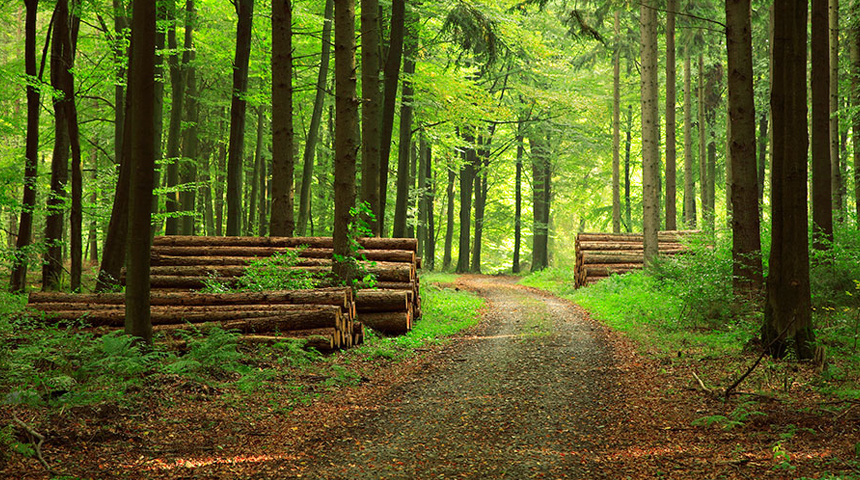 Енергетика је грана привреде која се бави истраживањем и искоришћавањем различитих извора енергије (снага воде у ријекама, угаљ, нафта и тако даље).
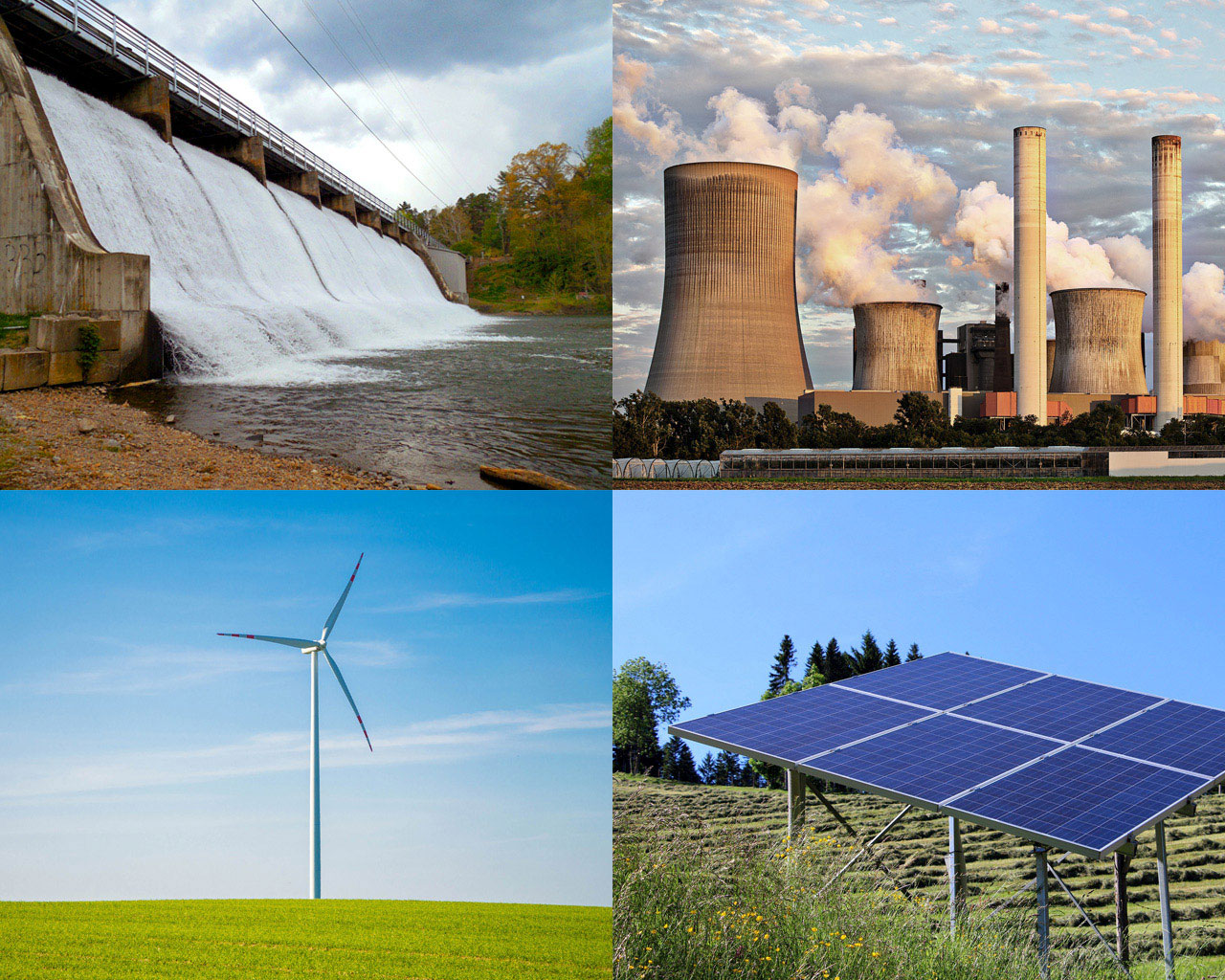 Ископавање руде из земље назива се РУДАРСТВО.
Босна и Херцеговина позната је по богатим налазиштима двије врсте угља: мрког угља и лигнита.
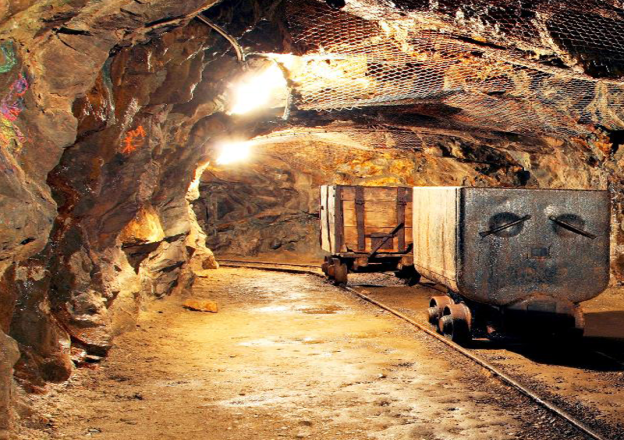 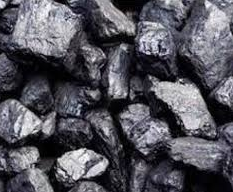 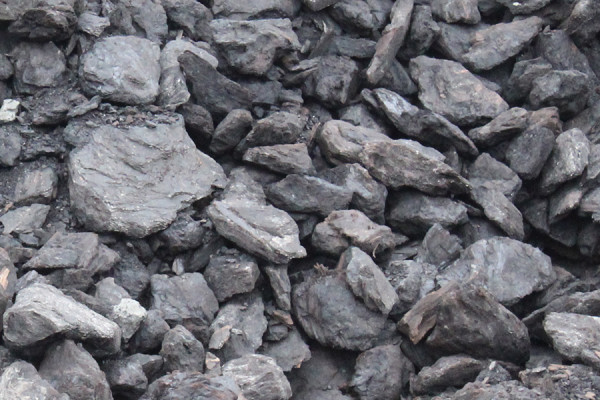 Индустрија је важна грана привреде гдје људи помоћу машина прерађују сировине и израђују разне производе.
Према врсти и намјени производа индустрија се дијели на:
тешку индустрију (металургија, машинска и дио хемијске индустрије, грађевинских материјала...) и
лаку индустрију (прехрамбена, текстилна, дрвопрерађивачка, дуванска, индустрија коже и обуће и дио хемијске индустрије).
Саобраћај је привредна грана која обезбјеђује превоз робе и путника, те пренос информација. 
Друмски саобраћај има велики значај у нашој земљи. Сви путеви су, према значају, подијељени на међународне, магистралне, регионалне и локалне. 
Заступљене су и остале врсте саобраћаја: жељезнички, ваздушни и водени саобраћај.
Туризам је значајна привредна грана у Босни и Херцеговини која људима обезбјеђује одмор и разоноду.
У Босни и Херцеговини највише су развијени: бањски и зимски – планински туризам.
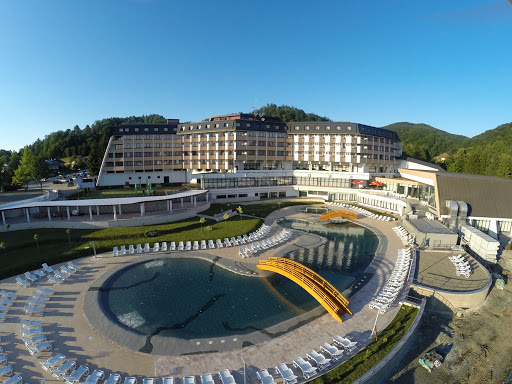 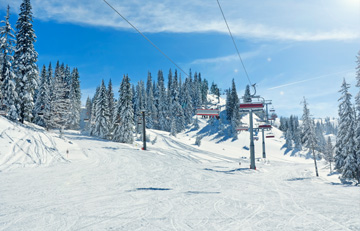 Угоститељство је грана привреде која пружа услуге смјештаја и исхране туристима и гостима.
Трговина се убраја у значајне гране привреде у БиХ. Најразвијенија је у великим градовима, гдје су бројни и модерни трговачки центри.